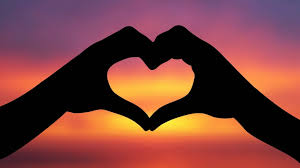 Love & Priorities
God
Priorities
Family
Local church
Work, world
Others
Self
JOY(J)esus, (O)thers, (Y)ou
Priorities
Self
Job
Neighbor
Community
God
Self
Family
Neighbor
God
Job
Family
God
Neighbor
Community
Job